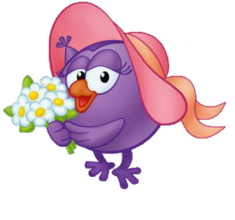 ЭКСКУРСИЯ НА  МУЛЬТФИЛЬМЫ
Группа №8 «Веснушки»
Воспитатель: Маврина И.Н.
2019
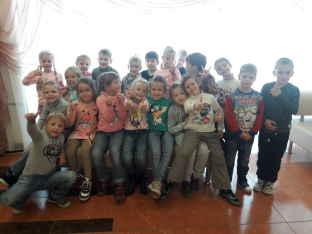 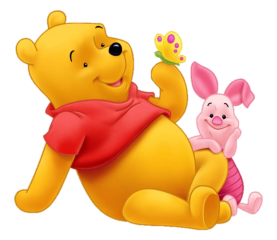 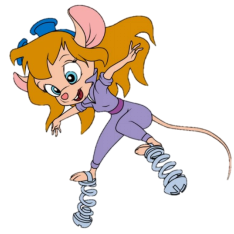 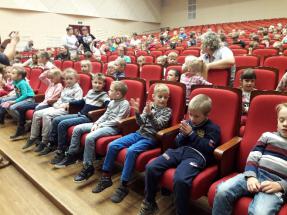 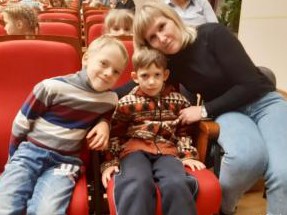 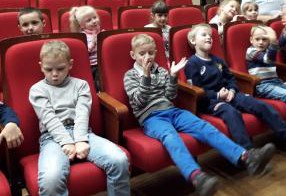 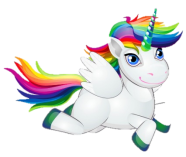 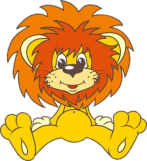 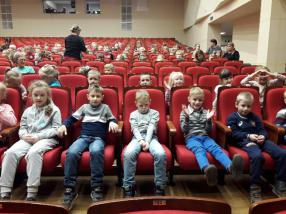 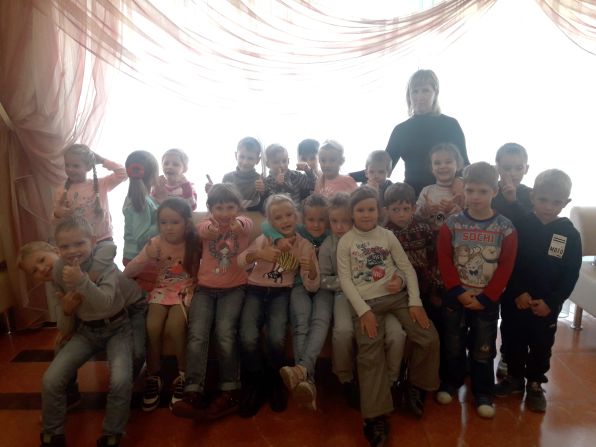 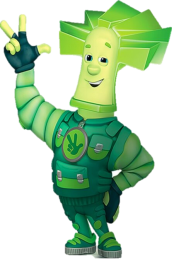 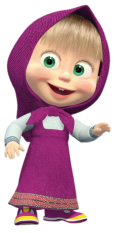 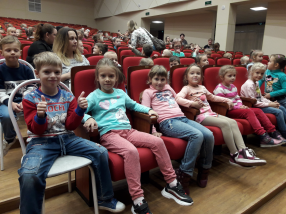